PIANO  SCUOLA 2020-21
MIUR 26 GIUGNO 2020
A cura dei genitori del Tavolo provinciale CAOS 2020
Bergamo, 30 giugno 2020
PREMESSA
EQUILIBRIO FRA BISOGNI
COMPITO
Definire  soluzioni concrete e realizzabili tenendo in considerazione il complesso scenario di variabili:
gradi di istruzione, 
tipologia di utenti, 
strutture e infrastrutture disponibili, 
dotazione organica,
caratteristiche del territorio, 
etc.
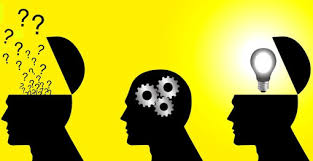 USR coordina, attivando apposite conferenze con: 
-Rappresentante associazioni per le persone con disabilità,
-Rappresentante regionale delle scuole paritarie,
-Rappresentante sindacati del settore scuola (personale e dirigenza), 
-Rappresentante degli enti del Terzo settore,
-Rappresentante del Forags-Forum Regionale delle associazioni dei genitori 
-delegato del Fast-Forum nazionale delle
associazioni studentesche
-il coordinatore delle Consulte provinciali studentesche.
LIVELLI DI RIFLESSIONE: composizione dei Tavoli di lavoro
MIUR - linee guida, azione di coordinamento: cabina di regia, conferenza regioni, Enti locali (ANCI) 
TAVOLO REGIONALE - monitoraggio azioni, rilevazione di criticità e sostegno alle soluzioni, con particolare attenzione ad alunni con disabilità e coordinamento con i trasporti: Ufficio Scolastico Regionale (USR),Assessore all’Istruzione, Assessore ai Trasporti,Assessore alla Salute, rappresentante delle Province (UPI), rappresentante regionale dei Comuni (ANCI), referente della Protezione Civile
CONFERENZE DEI SERVIZI PROVINCIALE E COMUNALI – raccolta bisogni dalle scuole soprattutto in merito a spazi, arredi, edilizia; ricerca soluzioni e interventi ordinari e straordinari. E’ possibile ipotizzare «Patti educativi di comunità»
MISURE CONTENITIVE E ORGANIZZATIVE E DI PREVENZIONE E PROTEZIONE   indicazioni dal CTS
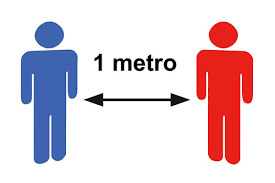 Il distanziamento fisico (inteso come 1 metro fra le rime buccali degli alunni)
Gli alunni dovranno indossare, per l’intera permanenza nei locali scolastici, una mascherina chirurgica o di comunità di propria dotazione, fatte salve le dovute eccezioni, ad es. attività fisica, pausa pasto. Il CTS si riserva di modificare tale disposizione in base all’andamento dell’epidemia, anche localmente
collaborazione attiva di studenti e famiglie che dovranno continuare a mettere in pratica i comportamenti generali previsti per il contrasto alla diffusione dell’epidemia
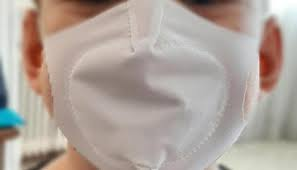 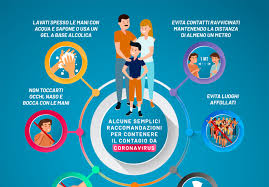 MISURE CONTENITIVE E ORGANIZZATIVE E DI PREVENZIONE E PROTEZIONE
Organizzazione degli spazi esterni e interni, per :
evitare raggruppamenti o assembramenti
garantire ingressi, uscite, 
deflussi e distanziamenti adeguati in ogni fase della giornata scolastica, per alunni, famiglie, personale
Coodinamento con servizio trasporto, per:
l’arrivo differito degli alunni a scuola
evitare assembramenti 
  nelle aree esterne
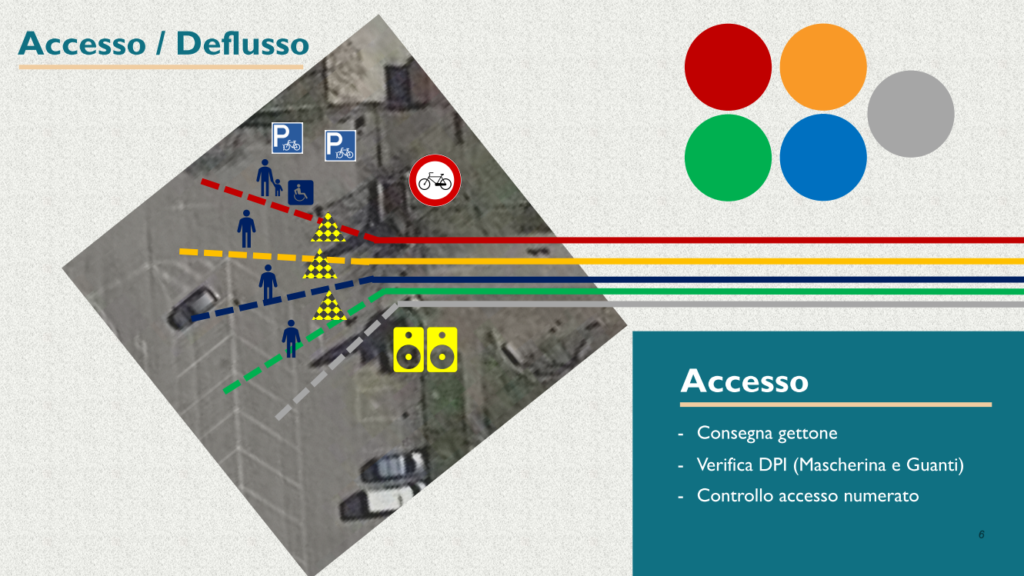 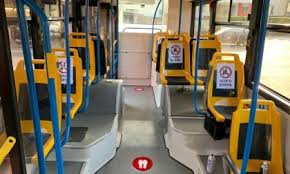 IL «CRUSCOTTO»
Regioni, Province,  Comuni, Dirigenti avranno a disposizione un sistema informatico che incrocia i dati dell’Anagrafe dell’edilizia scolastica (aule, laboratori, palestre,…) per:

     - rilevare il numero di alunni che uno spazio
       didattico può contenere tenendo conto del
       distanziamento da tenere. Ci stanno tutti gli iscritti?
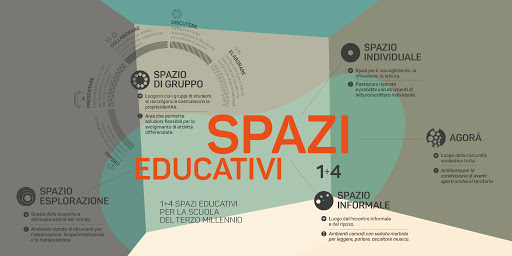 SPAZI
riorganizzare, riconfigurare, migliorare e                                       valorizzare eventuali spazi poco utilizzati
interventi di manutenzione ordinaria o di “edilizia leggera”
spazi supplementari in aree all’aperto interne alla pertinenza scolastica
collaborazione con Ente locale, per utilizzo spazi pubblici. Si useranno anche spazi esterni, attraverso patti con il territorio, per una didattica che possa svolgersi anche nei musei, negli archivi storici, nei teatri, nei parchi: è la premessa per una offerta formativa territoriale coordinata?
                    
Palestre o altri spazi concessi in uso a esterni devono prevedere   obblighi di pulizia e sanificazione al termine delle attività
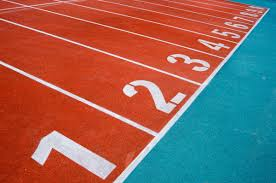 FLESSIBILITA’ in base all’Autonomia (legge 275/1999)
Divisione della classe in più gruppi
Costituzione di gruppi di alunni anche di classi diverse
Frequenza con turni differenziati
Utilizzo complementare della didattica a distanza (solo per gli studenti delle superiori)
Aggregazione di discipline in aree disciplinari
Diversa organizzazione settimanale del tempo scuola
Diverso frazionamento del tempo di insegnamento
CORRESPONSABILITA’ EDUCATIVA
«Patti educativi di comunità», tra soggetti pubblici e privati per:
messa a disposizione di strutture o spazi, come parchi, teatri, biblioteche, archivi, cinema, musei,… per attività educative complementari
arricchimento dell’offerta formativa in funzione delle criticità che la scuola dovrà affrontare
condivisione organizzativa, didattica, pedagogica finalizzata ad assicurare istruzione ed educazione con uguali opportunità per tutti

«Patto educativo di corresponsabilità», fra scuola e famiglia, può essere rivisto
DISABILITA’ E INCLUSIONE
Garantire, sentite le famiglie, la presenza a scuola degli alunni con BES (Bisogni Educativi Speciali), con particolare attenzione agli alunni con disabilità.
Pianificare anche in riferimento alla numerosità, alla tipologia di disabilità, alle risorse professionali dedicate
Mascherine non obbligatorie se incompatibili con la disabilità.
Se impossibile il distanziamento, il personale avrà  ulteriori dispositivi di protezione
CERTEZZE O POSSIBILITA’?
LE REGOLE PER L’ORGANIZZAZIONE SONO INDICAZIONI LASCIATE ALLA SCELTA AUTONOMA DEI SINGOLI ISTITUTI, ANCHE IN COLLABORAZIONE CON IL TERRITORIO SECONDO IL CONTESTO
LE REGOLE PER LE MASCHERINE  POTRANNO ESSERE VARIATE FINO A 15 GIORNI PRIMA DELL’INIZIO DELLA SCUOLA.
LA  DaD SARA’ CONSENTITA SOLO ALLE SUPERIORI
PARTICOLARI SPECIFICHE CRITICITA’
Solo su specifiche situazioni, si potranno definire ulteriori incrementi di organico aggiuntivi, di personale scolastico, docenti e ATA,  per le istituzioni  scolastiche statali
FORMAZIONE DOCENTI E ATA: suggerimenti
Metodologie innovative di insegnamento e di apprendimento
Metodologie innovative per l’inclusione scolastica
Modelli di didattica interdisciplinare
Modalità e strumenti per la valutazione, anche alla luce di metodologie innovative di insegnamento e di apprendimento realizzate, ad esempio, attraverso le tecnologie multimediali.
Organizzazione del lavoro, collaborazione e realizzazione di modelli di lavoro in team (tutto il personale ATA)
Principi di base dell’architettura digitale della scuola (tutto il personale ATA)
Digitalizzazione delle procedure amministrative anche in relazione alla modalità di lavoro agile (Assistenti amministrativi e tecnici).
Valutazione “a distanza”, anche alla luce delle innovazioni metodologiche e strumentali.
Salute e sicurezza sul lavoro
Privacy e sicurezza nella didattica digitale
FORMAZIONE SICUREZZA
REVISIONE DEL DOCUMENTO SULLA SICUREZZA
MODULO FORMATIVO RISCHI SPECIFICI
INFORMAZIONE E FORMAZIONE SU PROCEDURE DI PREVENZIONE
FORMAZIONE PERSONALE
FORMAZIONE STUDENTI, IN PARTICOLARE NEI LABORATORI
SENSIBILIZZAZIONE ANCHE DELLE FAMIGLIE in assemblea o a distanza
SCUOLE INFANZIA: equilibrio tra sicurezza e qualità delle relazioni - INDICAZIONI
Protocolli di funzionamento dei servizi per l’accesso quotidiano, le modalità di accompagnamento e di ritiro dei bambini, nonché per l’igienizzazione degli ambienti, delle superfici, dei materiali
Valorizzazione e impiego di tutti gli spazi interni ed esterni. Disponibilità di uno spazio interno riconvertito ad uso esclusivo per ogni gruppo di bambini. Igienizzazione. Ricambio aria frequente
Segnaletica per aree e percorsi interni ed esterni
Particolare attenzione ai bambini neo iscritti (e ai loro genitori)
Uso di mascherine non previsto per i minori di sei anni; dispositivi di protezione per gli adulti (come visierine “leggere” e, quando opportuno, guanti di nitrile) che non devono far venir meno la possibilità di essere riconosciuti e di mantenere un contatto ravvicinato
Stabilità composizione gruppi/educatori
Fasce orarie per entrata e uscita, anche da concordare con le famiglie.
Giochi igienizzabili. No giochi da casa
LABORATORI: indicazioni
AMBIENTE INTERNO O ESTERNO MESSO IN SICUREZZA anche per distanziamento
IGIENIZZAZIONE AD OGNI CAMBIO DI GRUPPO
FORMAZIONE ALLA SICUREZZA E ALLA CURA DELLA PROPRIA POSTAZIONE
SUGGERIMENTO DI UTILIZZARE LE ORE DI LABORATORIO IN MODO INTENSIVO NELLA PRIMA PARTE DELL’ANNO, PER PROCEDERE A RIVEDERE, INTEGRARE, CONSOLIDARE LE CONOSCENZE SVILUPPATE A DISTANZA, anche in modo inter/pluridisciplinare.
MENSA: indicazioni
Evitare assembramenti, anche con possibili turnazioni
Sanificare in modo profondo
Possibile eventualmente pranzo in aula, opportunamente areata e igienizzata
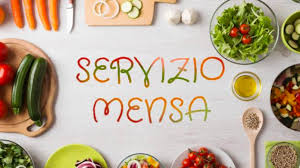 PROGETTI CON ESTERNI E ALTERNANZA (PCTO)
LE SCUOLE POSSONO ORGANIZZARE PROGETTI CON PARTNER VOLTI ALLA COSTRUZIONE DI COMPETENZE TRASVERSALI E PER L’ORIENTAMENTO:

DEVONO VERIFICARE CHE I SOGGETTI PARTNER OFFRANO CONDIZIONI DI SICUREZZA E RISPETTINO LE DISPOSIZIONI SANITARIE NEI LORO AMBIENTI
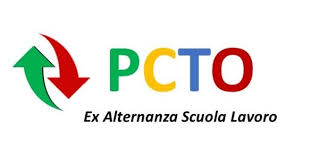 SCUOLA IN OSPEDALE O A DOMICILIO, SEZIONE IN CARCERE
PARTICOLARI INTESE VANNO STABILITE FRA DIRIGENTE SCOLASTICO E MEDICI DELLA STRUTTURA OSPEDALIERA O DIRETTORE CARCERARIO
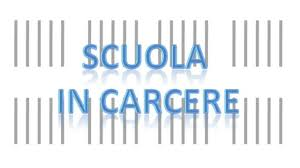 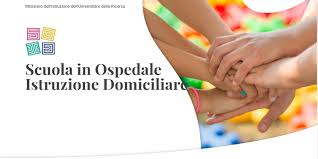 CONVITTI
ATTENTA ANALISI DI SPAZI E ORGANIZZAZIONE QUOTIDIANA
PULIZIA E IGIENIZZAZIONE APPROFONDITA
PIANO DI LAVORO PER PERSONALE ATA  PER PULIZIA E AERAZIONE FREQUENTE
TURNI DI REFEZIONE, EVENTUALMENTE RIDUCENDO AL MASSIMO L’ACCESSO AL PERSONALE DOCENTE NON IN SERVIZIO 
CAMERE SINGOLE O CON LETTI DISTANZIATI AL MASSIMO
PIANIFICAZIONE USO SPAZI RICREATIVI, DI USO COMUNE O DI PERCORRENZA PER EVITARE ASSEMBRAMENTI.
;
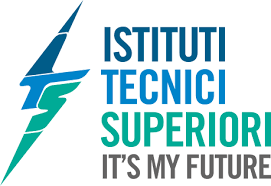 ITS
I Comitati Tecnico-scientifici delle Fondazioni ITS validano i contenuti, anche per il riallineamento eventuale dovuto all’interruzione delle attività in presenza
Assicurano il monte ore formativo 
Utilizzano forme flessibili di formazione,anche con strumenti tecnologici.
Informano delle attività svolte
Rispettano distanziamento e divieti di assembramento
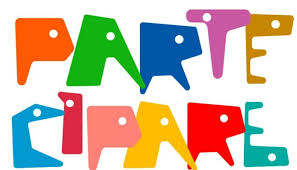 PARTECIPAZIONE STUDENTESCA
«Le istituzioni scolastiche provvedono a garantire spazi adeguati per le assemblee e per ogni forma di declinazione della rappresentanza e della partecipazione studentesca, nel rispetto delle regole del distanziamento fisico, ovvero, ove ciò sia reso necessario, a garantire comunque lo svolgimento di dette attività anche con modalità a distanza»

                                 
                                 LA PARTECIPAZIONE DEI GENITORI NON è CITATA:
                                  non ci calcolano proprio!
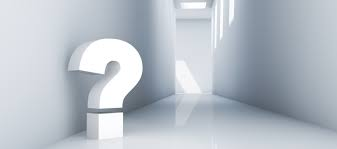 DIDATTICA DIGITALE INTEGRATA: attese linee guida
USCIRANNO APPOSITE LINEE GUIDA PER INSERIRE NEL PTOF IL «Piano scolastico per la Didattica digitale integrata», CHE CURA:
potenzialità digitali della comunità scolastica emerse nel corso della sospensione delle attività in presenza nel 2020
riprogettazione dell’attività didattica, con particolare riguardo a alunni con disabilità, con Disturbi Specifici dell’Apprendimento e con altri Bisogni Educativi Speciali. 
Individuazione di modalità e strategie operative per garantire a tutti gli studenti le stesse possibilità, in termini di accesso agli strumenti necessari per una piena partecipazione. 
organizzazione della Didattica digitale integrata (analisi del fabbisogno, obiettivi da perseguire, strumenti da utilizzare, orario e frequenza delle lezioni)
integrazione del Patto di corresponsabilità e del Regolamento di disciplina per le scuole secondarie: indicazioni alle famiglie per una partecipazione sostenibile alle attività didattiche a distanza
Metodologie e strumenti per verifica e valutazione
privacy
Organi Collegiali, Assemblee, rapporto scuola-famiglia